第8章     微处理器程序设计
王行甫
中国科大 计算机学院
本章内容
模块化程序设计
使用键盘和视频显示器
数据转换
磁盘文件
程序举例
模块化程序设计
PULBIC和EXTRN
8.1.2小节

宏
8.1.4小节
PULBIC和EXTRN
PUBLIC：将指令标号、变量名称、段名声明为对其他程序模块可用。

EXTRN：将模块中使用的一些标号声明为外部的。

没有PUBLIC、EXTRN，各模块程序就不能链接在一起从而创建一个程序。
或许它们会产生链接，但模块之间是不通信的。
Example
PULBIC声明
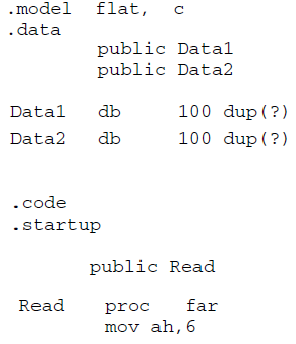 Example
EXTRN声明
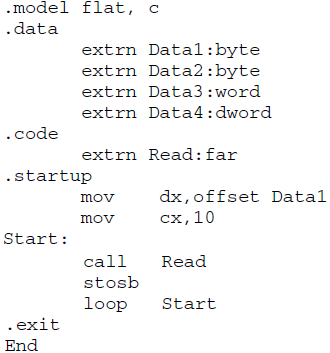 宏
宏的定义：使用MACRO和ENDM伪指令。
宏的调用：宏名和参数。

例，宏的定义和调用。
MOVE MACRO A, B
	PUSH AX
	MOV AX, B
	MOV A, AX
	POP AX
ENDM
MOVE VAR1，VAR2
宏
宏可以包含作为局部变量的标号，用LOCAL伪指令声明。
一定要用LOCAL伪指令说明为局部标号，以免多次调用宏时，发生标号重复定义错误。

例，填充内存的宏。
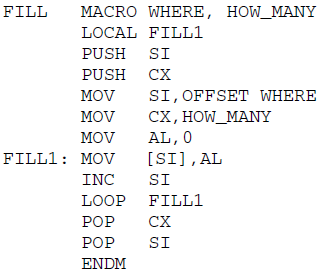 宏
将宏定义放入模块中，用INCLUDE语句。

例，如果文件MACRO1.MAC包含一组宏，将其放入程序文件时：
INCLUDE C:\ASSM\MACRO.MAC

宏序列常用INC或MAC作为扩展名。
本章小结
了解PUBLIC和EXTRN的使用方式。

了解宏内标号的定义方式。
作业
习题13。